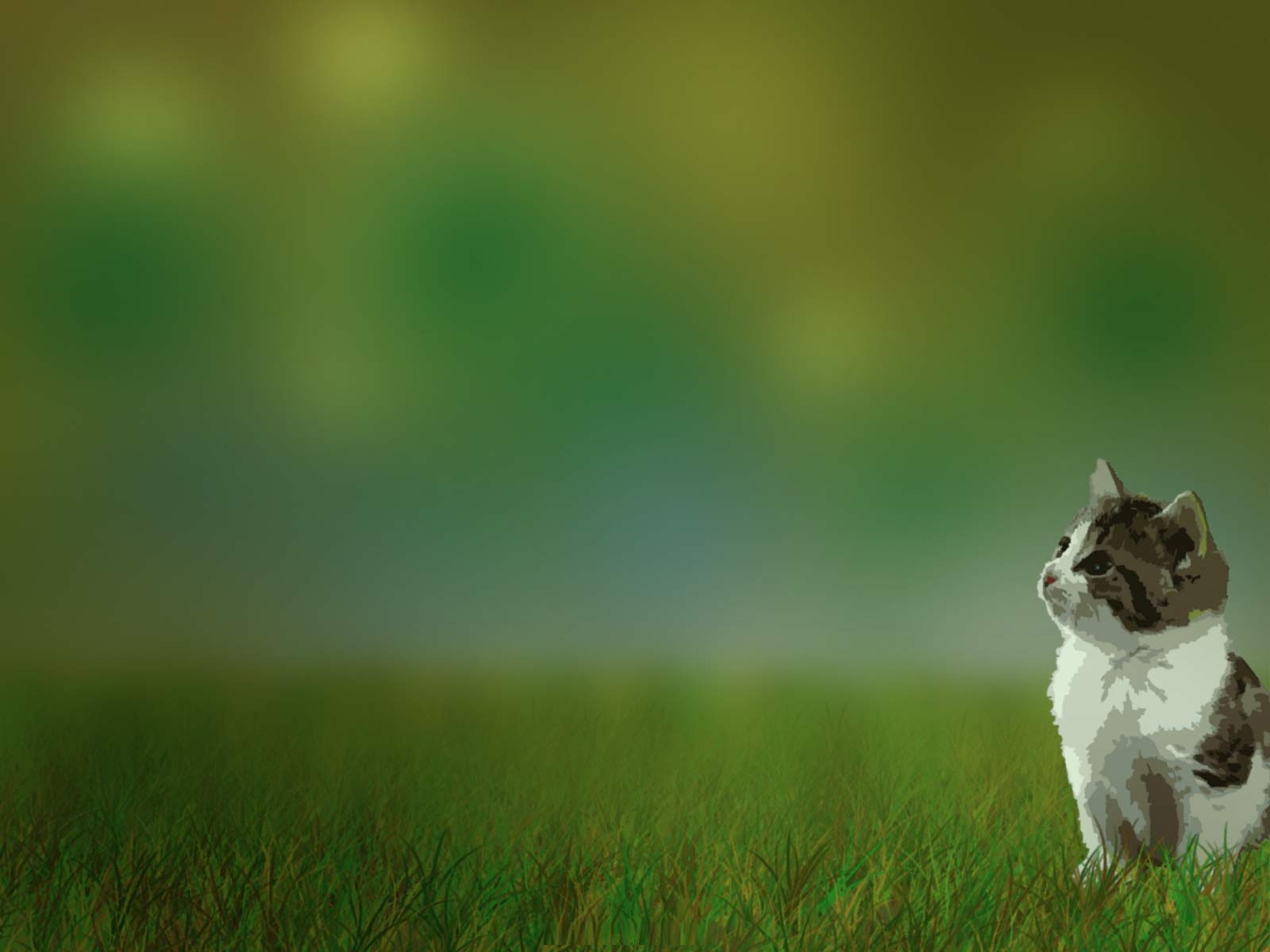 Мeine 
  
 Lieblings
                                          Katze.
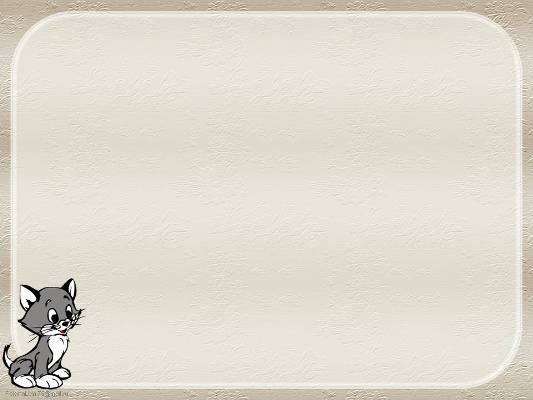 Meine  Katze  heißt Lucy.
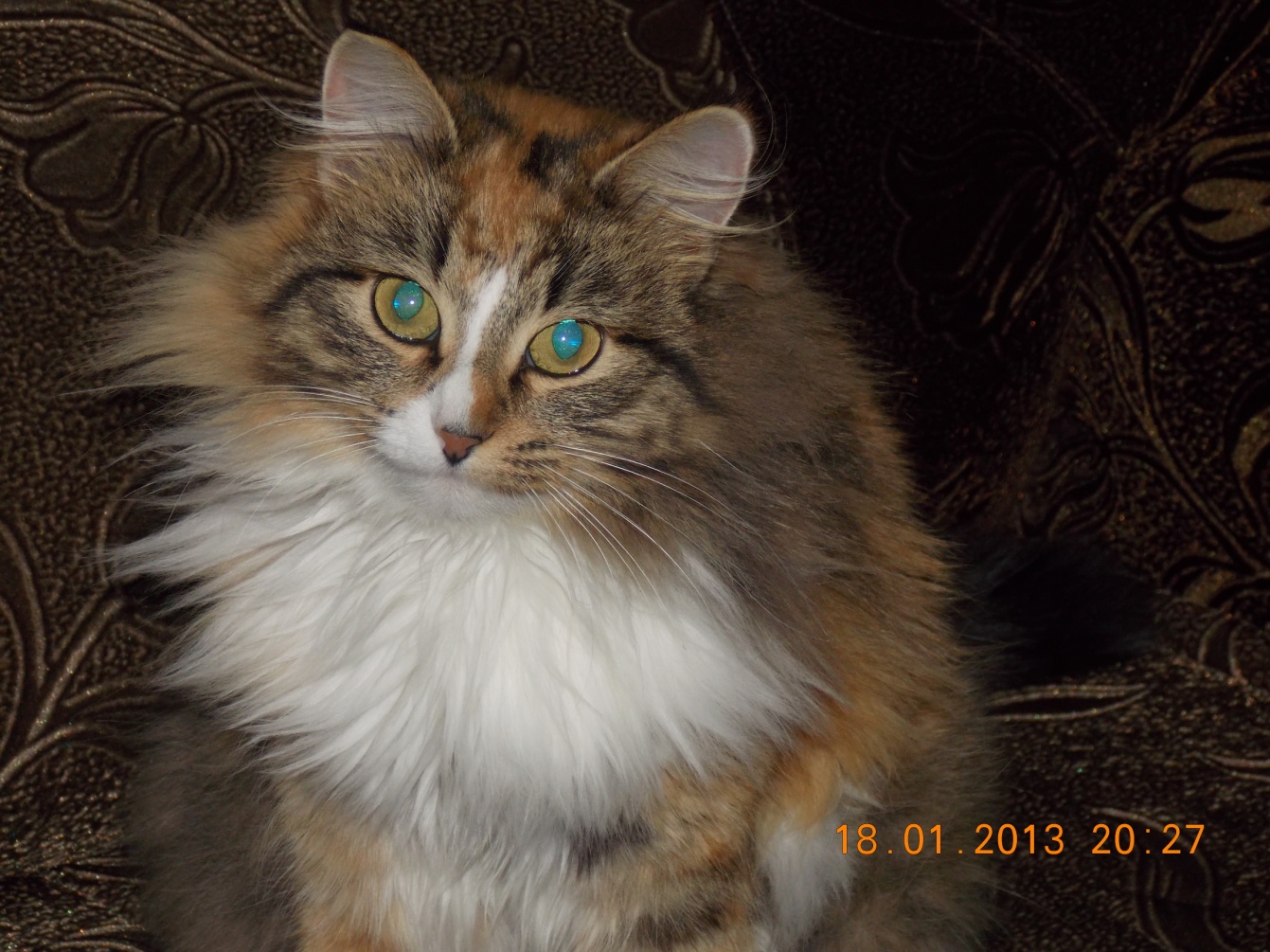 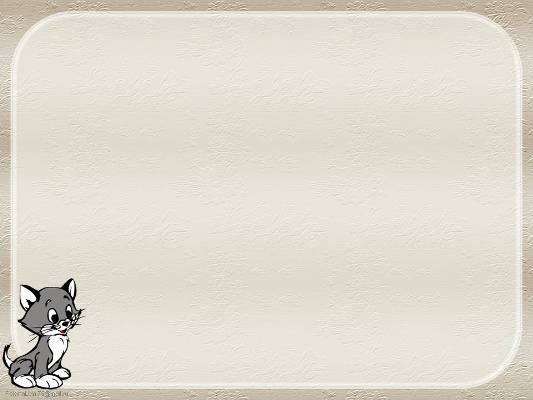 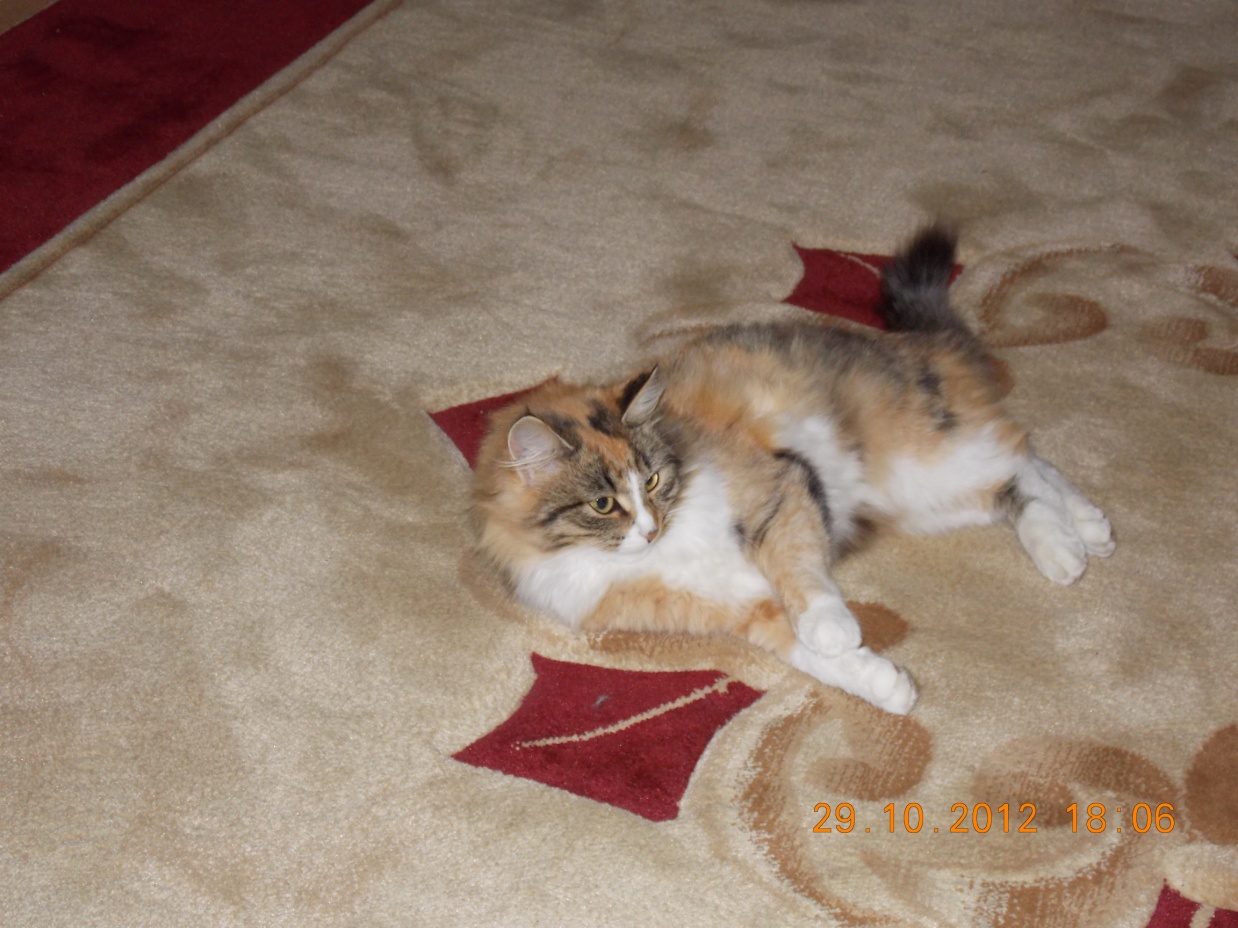 Sie ist 4 Jahre alt.
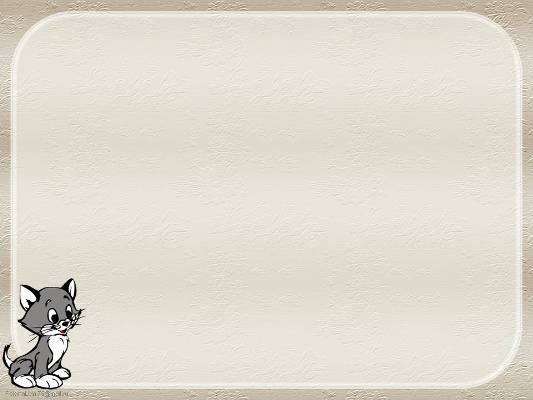 Lucy bunt. 
Sie ist klug  und freundlich.
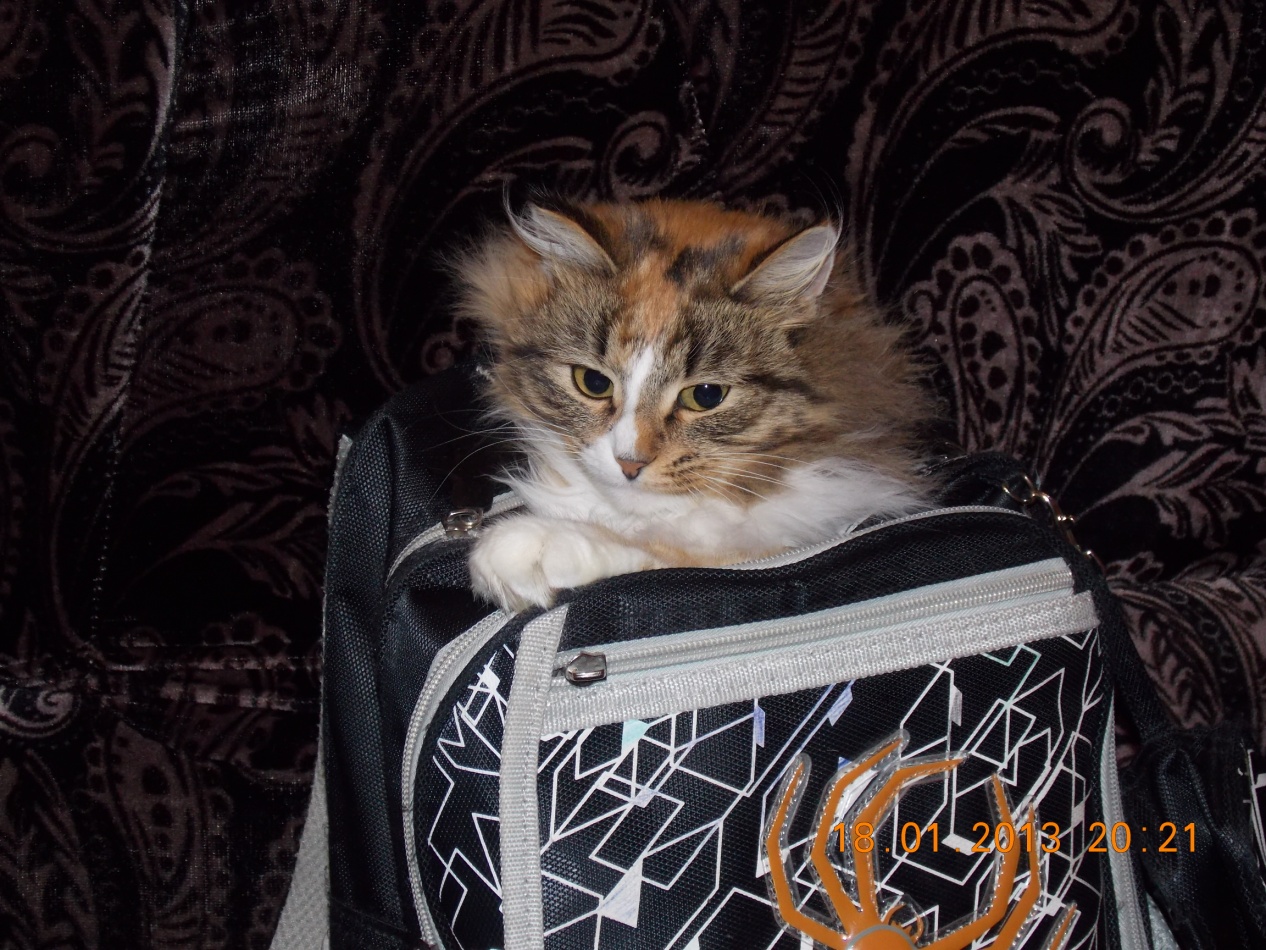 Sie liebt es
zu spielen, 
sich modisch 
ausstaffieren .
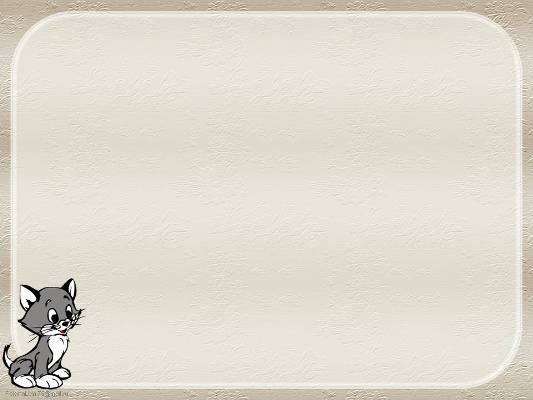 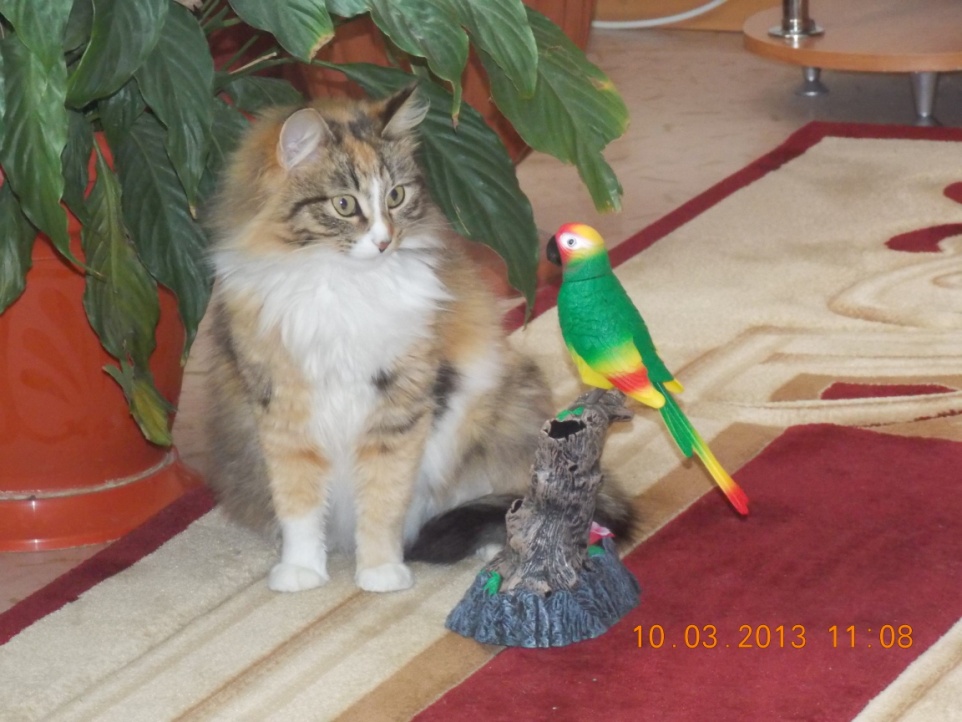 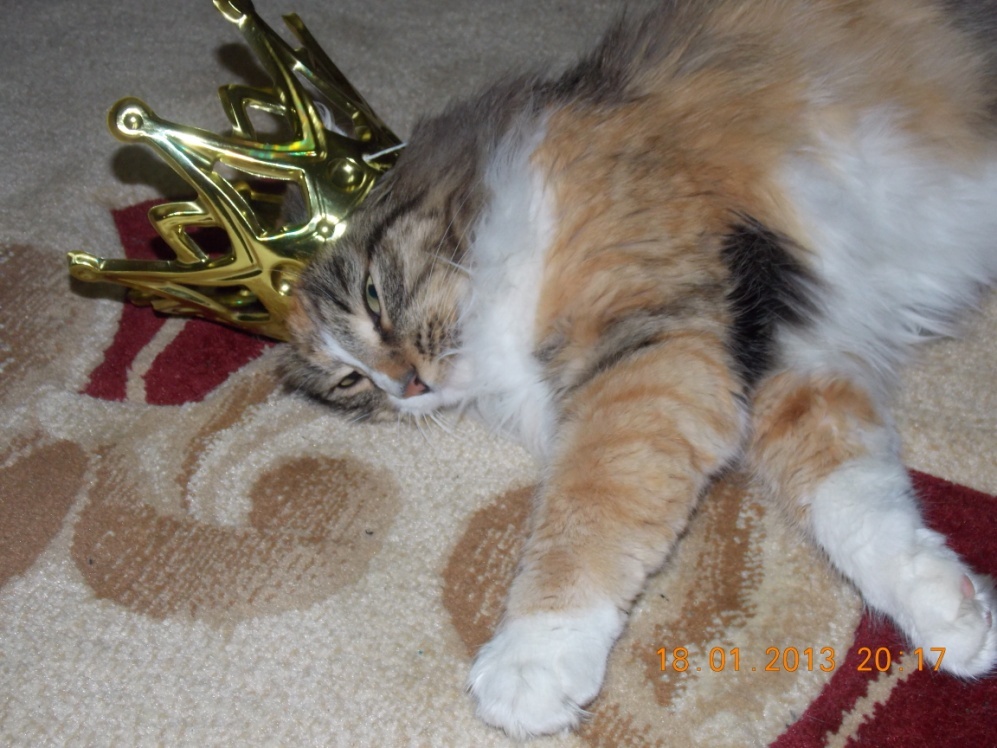 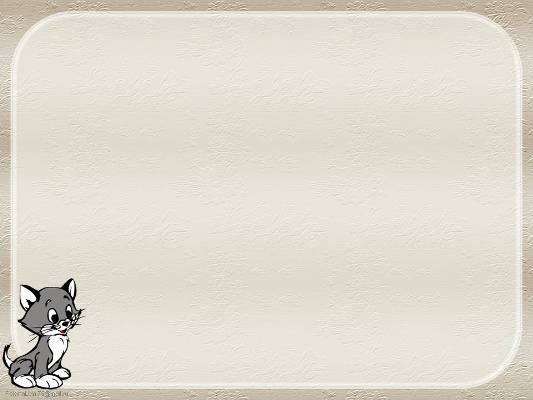 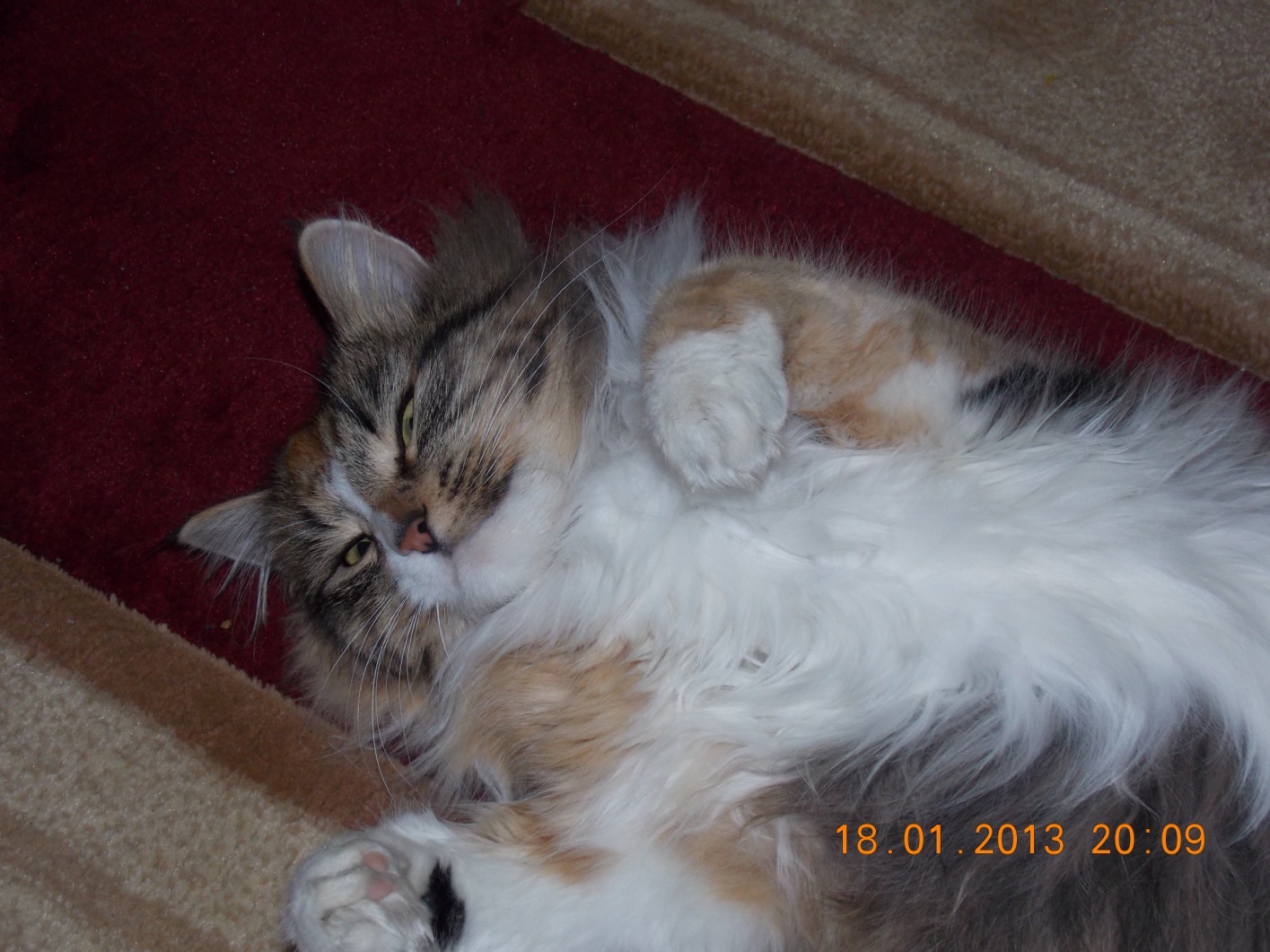 Sie liebt es, auf dem Rücken liegen.
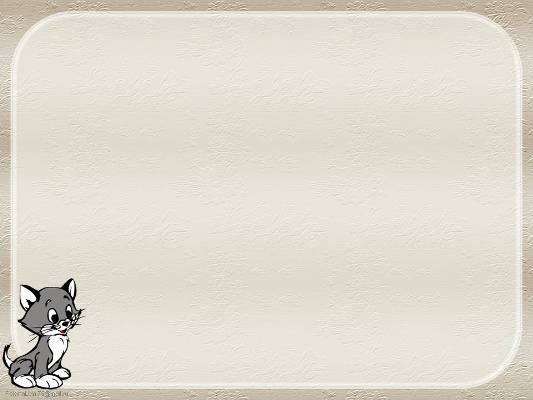 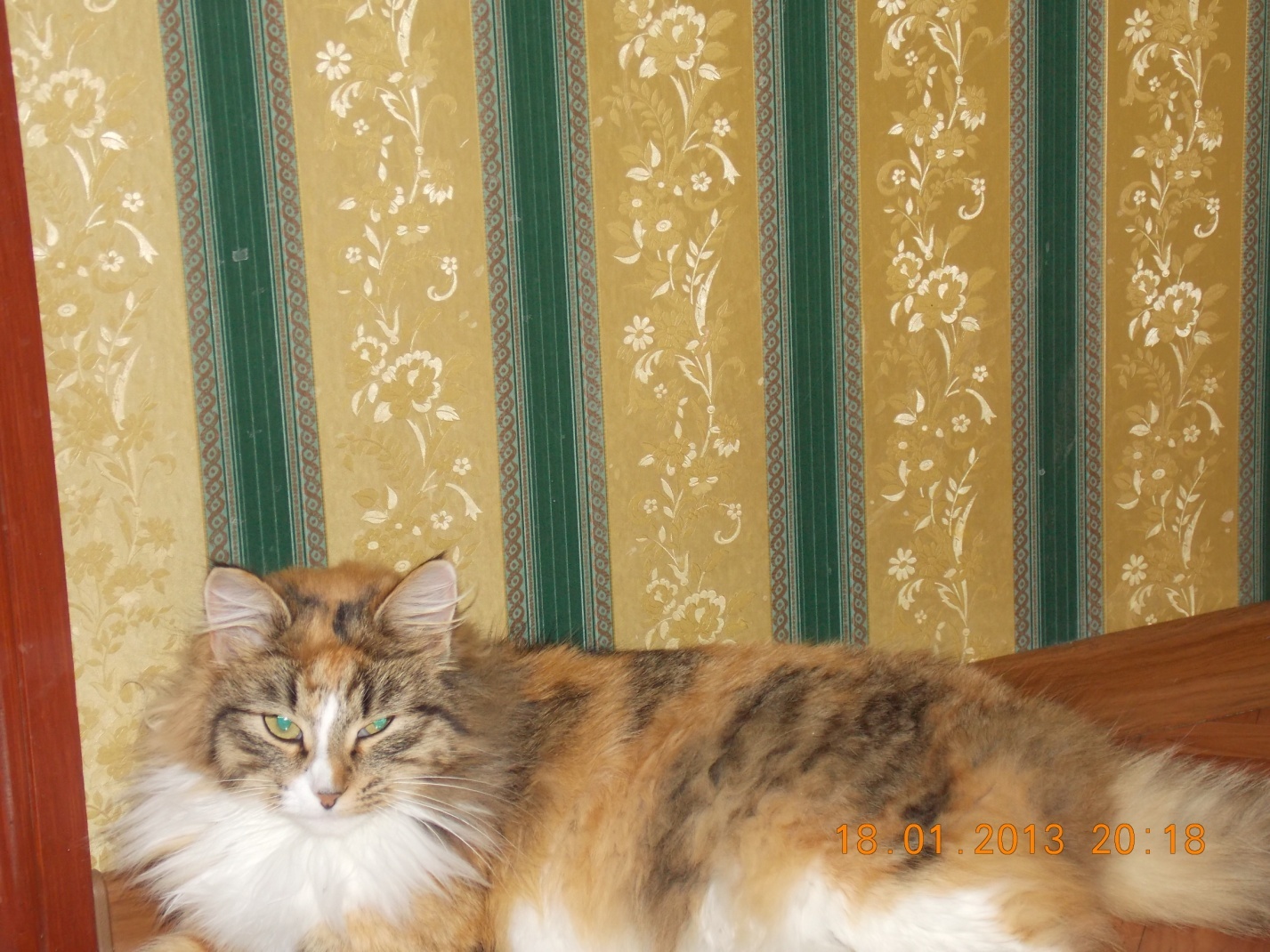 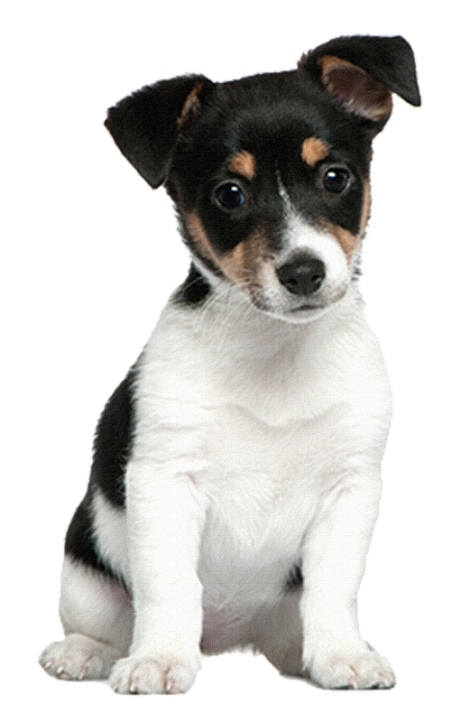 Lucy mag keine Hunde.
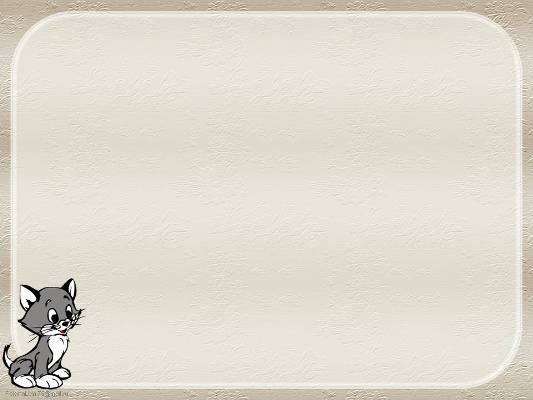 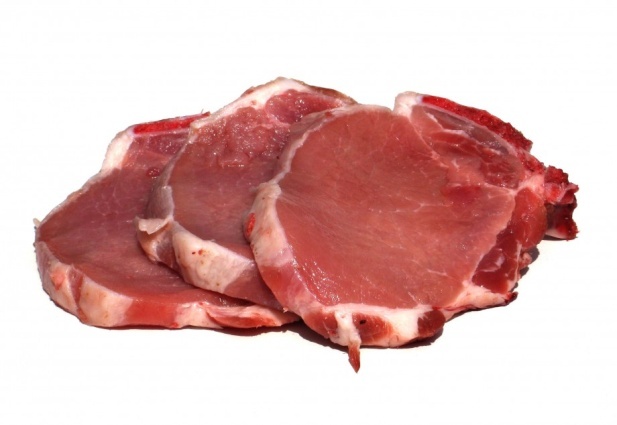 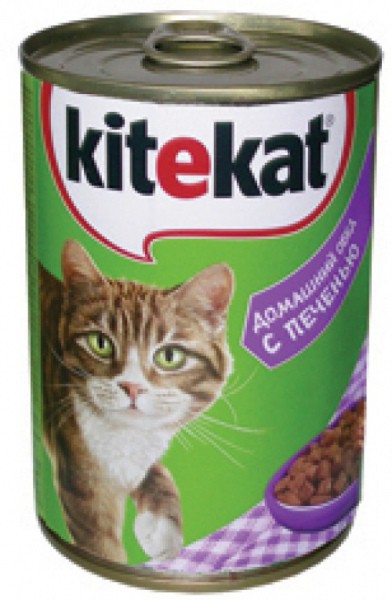 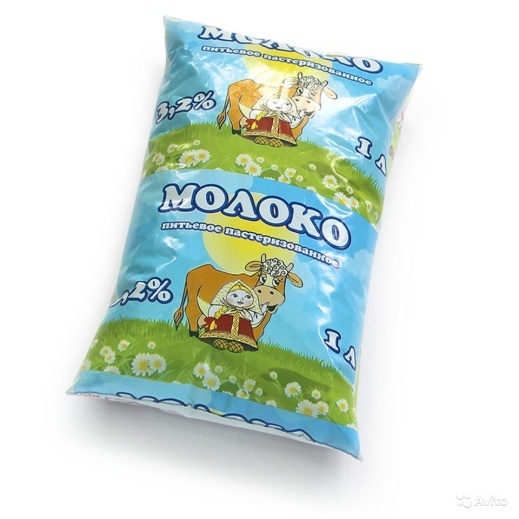 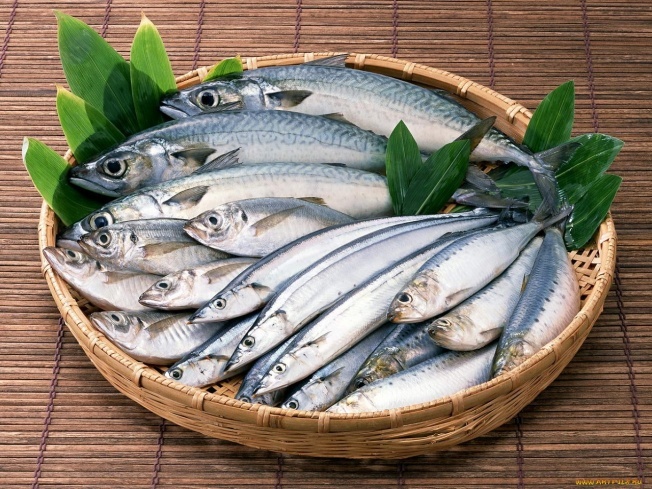 Sie isst Milch, Fleisch, Futter für Katzen. Besonders liebt frischen Fisch.
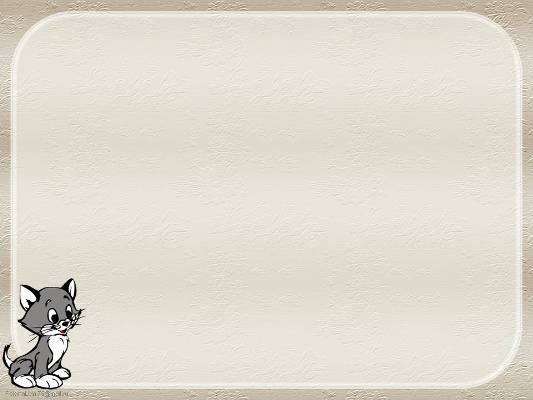 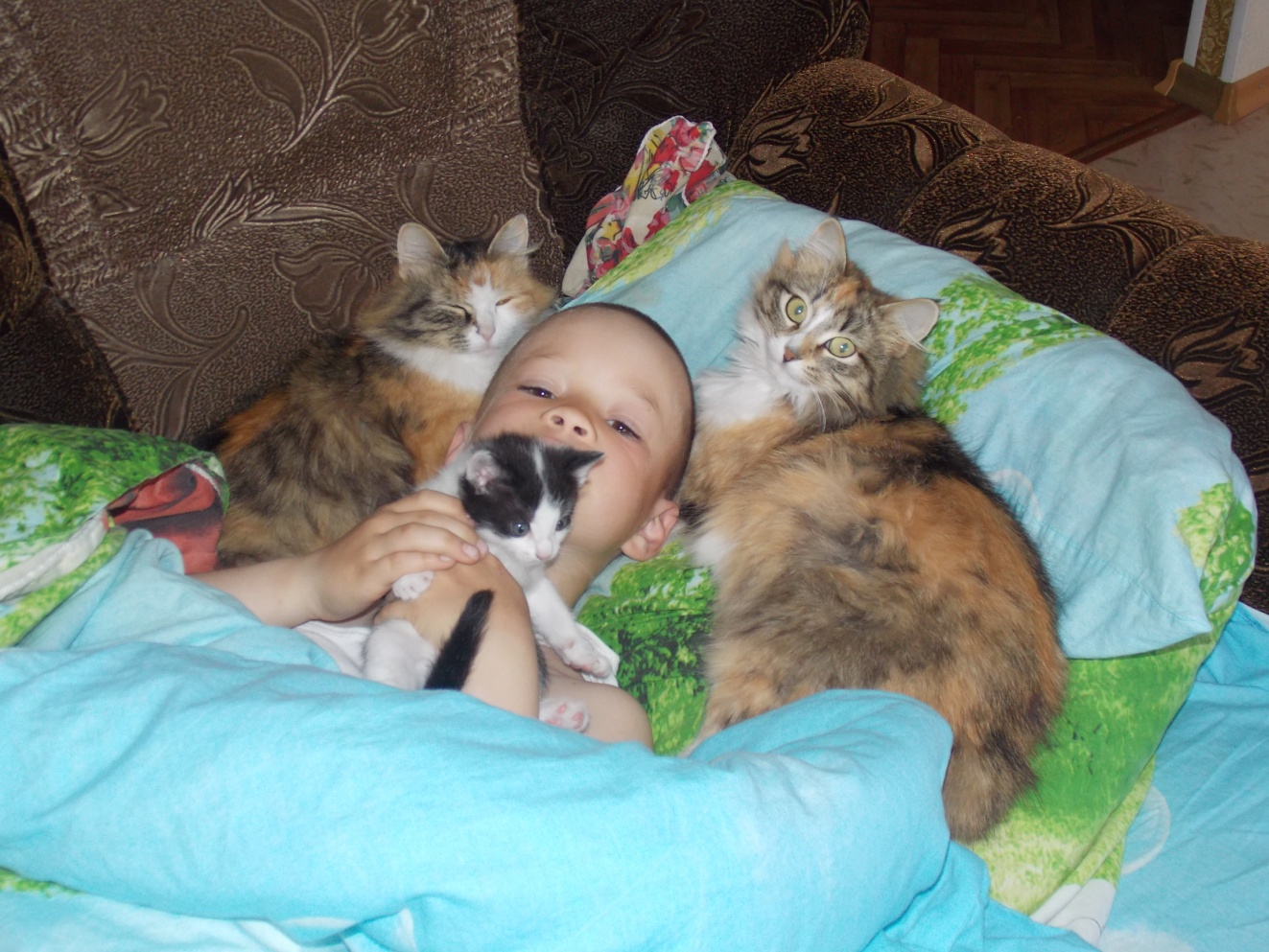 Wir haben zu Hause 3 Katzen, 
aber Lucy ist die   die schönste.
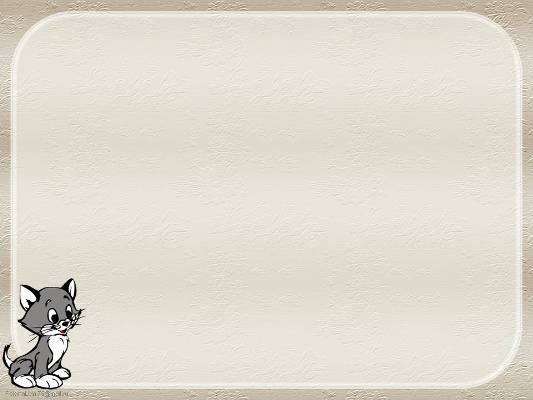 Ich Liebe meine Katze.
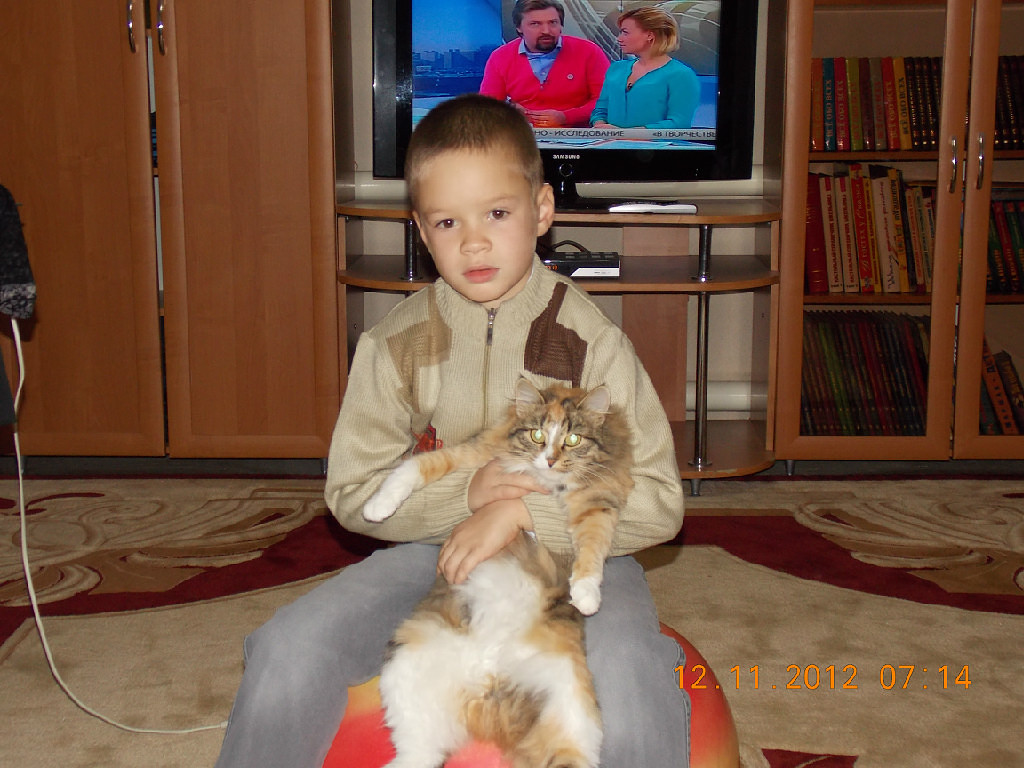